Про формування варіативної складової робочих навчальних планів на 2017/2018 навчальний рік
Тамара Степанівна Богачик, 
заступник директора ІППОЧО
 з науково-методичної роботи, 
кандидат історичних наук
ЗАГАЛЬНА СЕРЕДНЯ ОСВІТА
Інваріантна та варіативна складові робочих навчальних планів
Рада навчального закладу, педагогічна рада (п.98 Положення… та п.3.11 Примірного положення про раду загальноосвітнього навчального закладу, затвердженого наказом МОНУ від 27.03.2001 №159 )
Робочий навчальний план
Основні функції варіативної складової робочого навчального плану
Варіативна складова
Формується загальноосвітнім навчальним закладом 
з урахуванням особливостей регіону, індивідуальних освітніх запитів учнів
Тижневе навантаження учнів
усі години навчального навантаження 
(інваріантна і варіативна складові)
Державні санітарні правила і норми влаштування, утримання загальноосвітніх навчальних закладів та організації навчально-виховного процесу ДСанПіН 5.5.2.008-01, затвердженими постановою Головного державного санітарного лікаря України від 14.08.2001 №63
Додаток 1 Типових навчальних планів (1-9 класи), додаток 2 Типових навчальних планів (10-11 класи)
Варіативна складова
(збільшення годин на вивчення окремих предметів інваріантної складової)
У робочих навчальних планах у колонці «Інваріантна складова» напроти відповідного предмета ставиться напис X+Y, (де X – кількість годин, що передбачена типовими планами на вивчення предмета, а Y – кількість годин варіативної складової, додатково відведених на вивчення цього предмета).
Вчитель самостійно вирішує питання щодо збільшення кількості годин на вивчення тих чи інших тем у порівнянні з передбаченими навчальною програмою
Варіативна складова
(курси за вибором)
У колонці «Варіативна складова» зазначаються ці курси та вказується кількість годин на їх вивчення. 

Курси можуть бути розраховані на 9, 18, 35 чи 70 академічних  годин.
Наприклад:
 
Додаток 1
до наказу Міністерства освіти і науки, молоді та спорту України від 03.04.2012 р. № 409
(в редакції наказу Міністерства освіти і науки України від 29.05.2014 № 664,
із змінами згідно з наказом Міністерства освіти і науки України від 12.12.2014 № 1465, наказом Міністерства освіти і науки України від 07.08.2015 № 855)
Робочий навчальний план ЗНЗ з навчанням українською мовою
Факультативи, групові та індивідуальні заняття проводяться для окремих учнів, чи груп учнів відповідно до нормативів, затверджених наказом МОНУ від 20.02.2002 №128
Курси за вибором, факультативи за рахунок  варіативної складової
Програми, що мають гриф МОНУ або  схвалення  спеціалізованої  комісії МОНУ.  
Термін  дії  грифу – 5 років 
(п.4.1 Порядку надання навчальній літературі, засобам навчання і навчальному обладнанню грифів та свідоцтв МОНУ, затвердженого наказом МОНУ від 17.06.2008 №537 та зареєстрованого в Міністерстві юстиції України 10.07.2008 за №628/15319)
Нормативно-правове обґрунтування вибору варіативної складової Робочого навчального плану
Лист МОН від 17.08.2016 №1/9-434 “Про переліки навчальної літератури, що має відповідний гриф Міністерства освіти і науки України, для використання у загальноосвітніх навчальних закладах у 2016/2017 навчальному році”
Варіативна складова з української мови
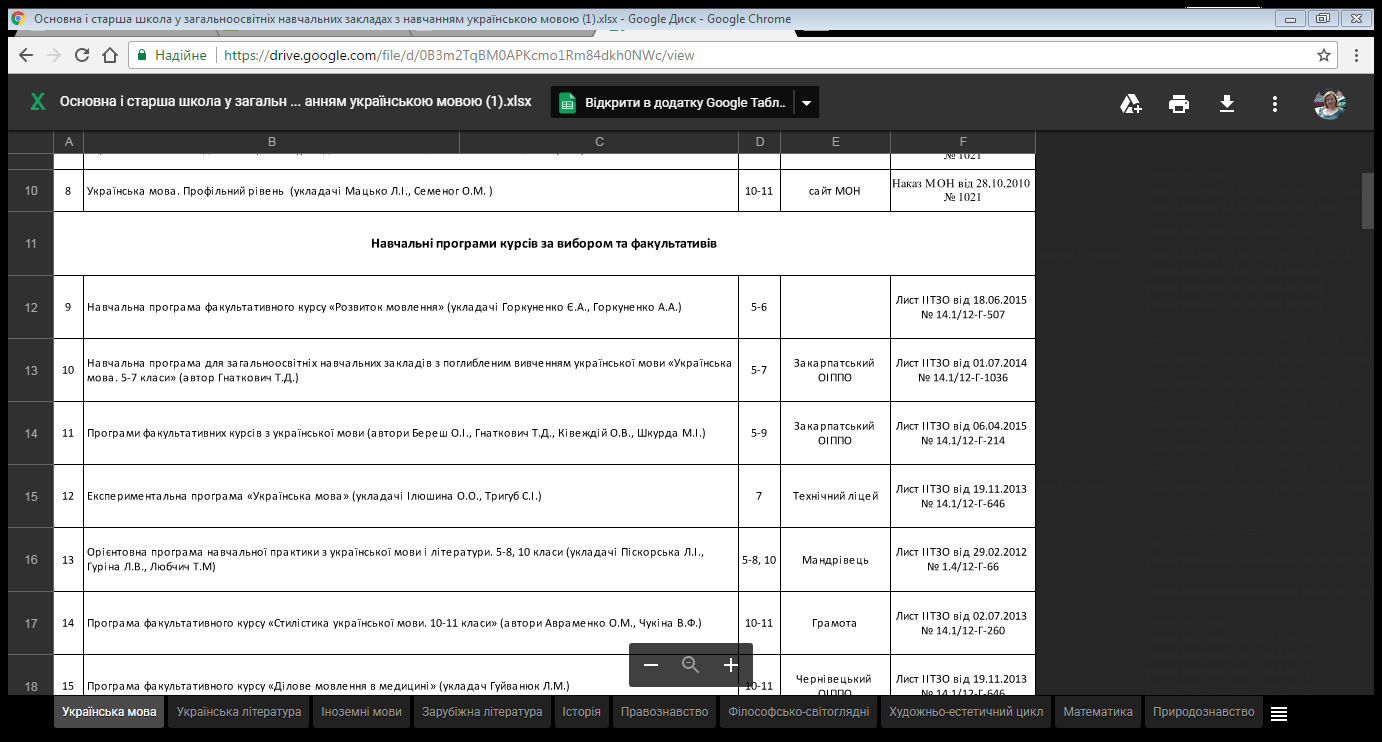 Варіативна складова з української літератури
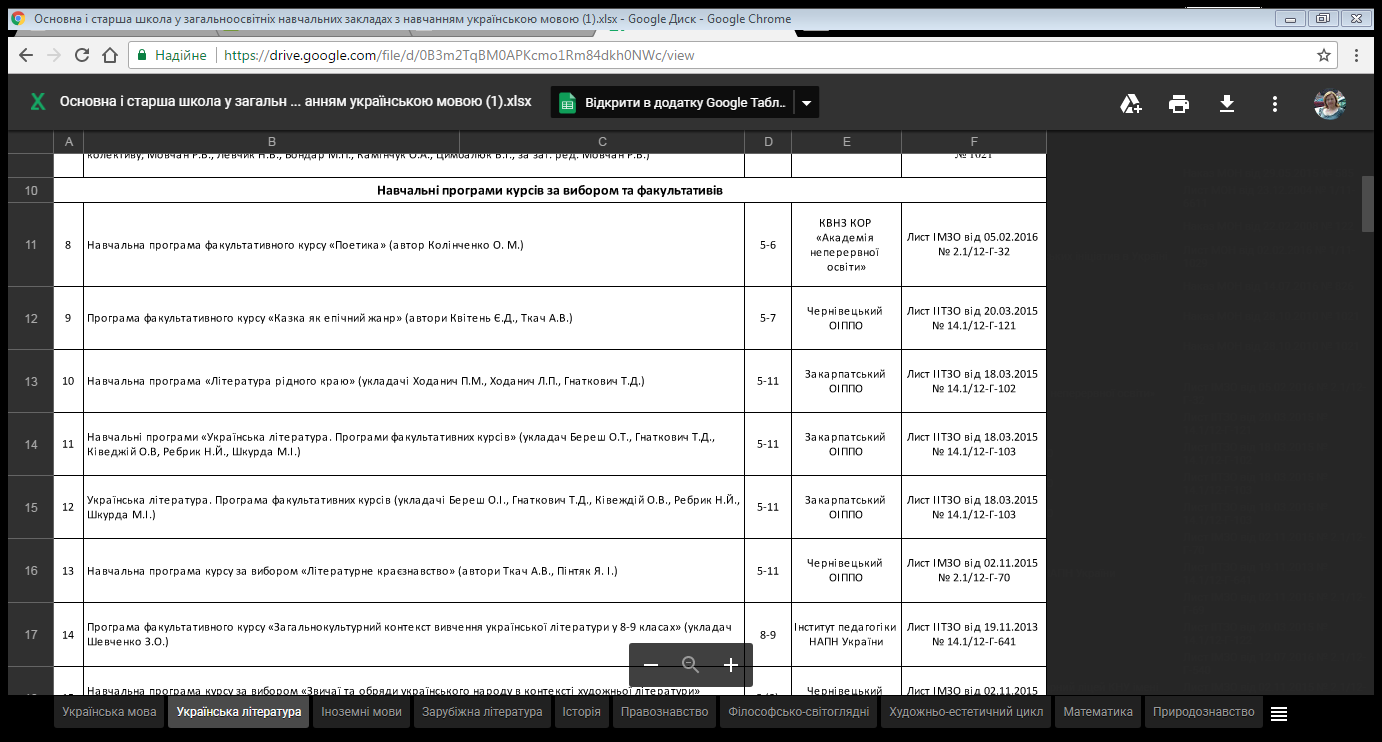 Варіативна складова з історії (програми та навчальні посібники з курсу «Історія рідного краю»)
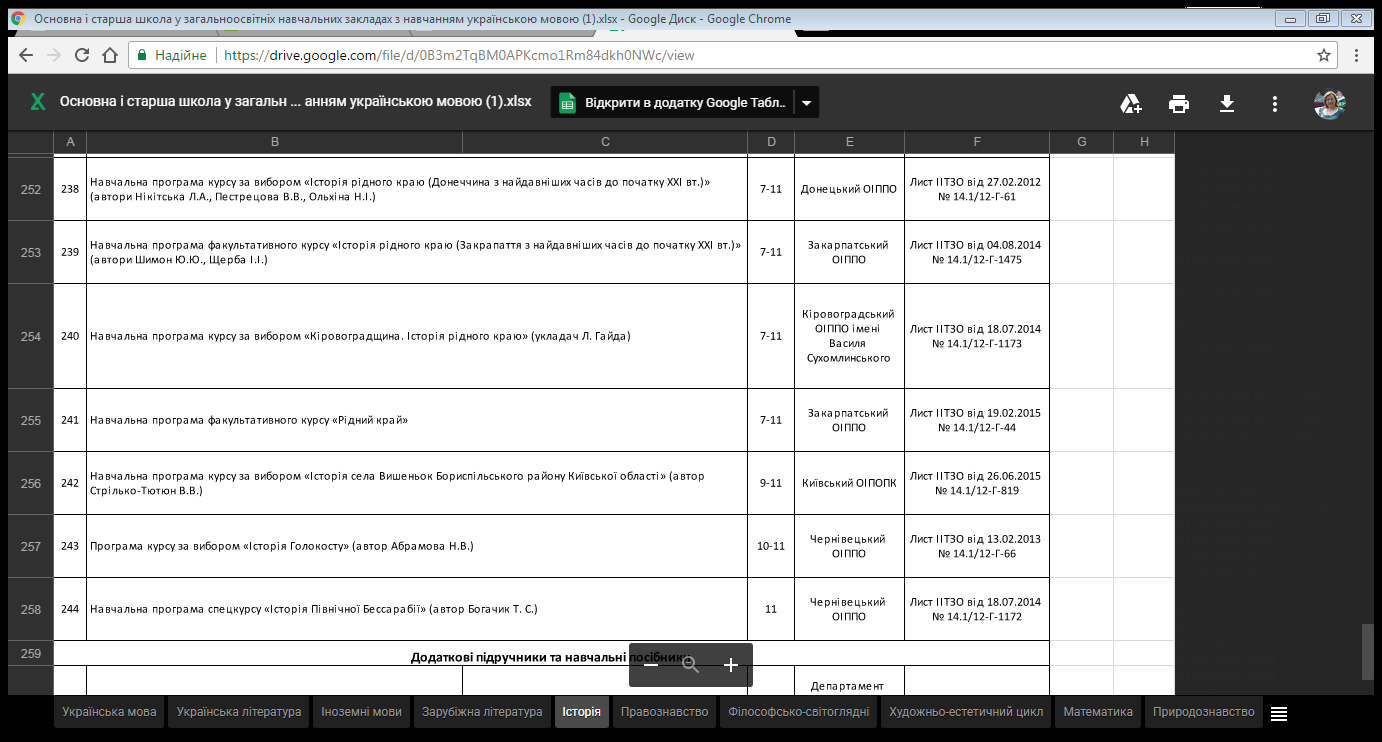 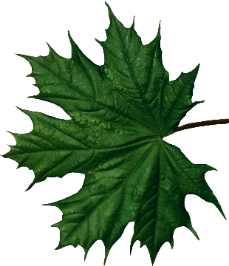 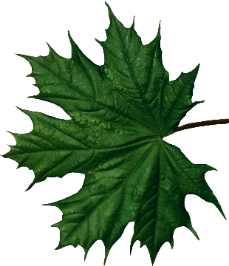 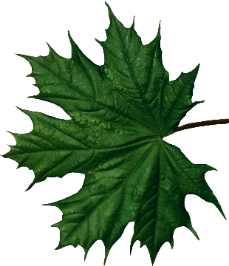 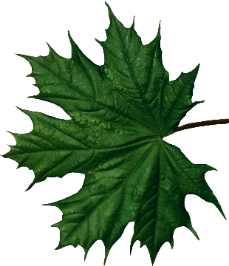 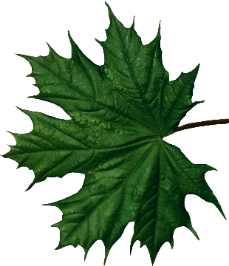 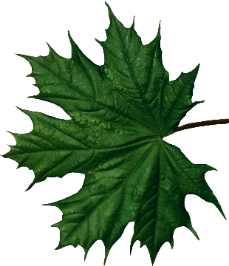 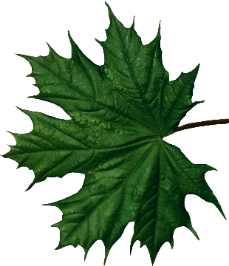 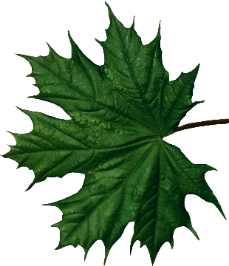 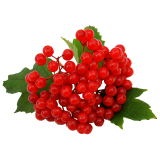 Дякую за увагу!
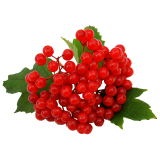